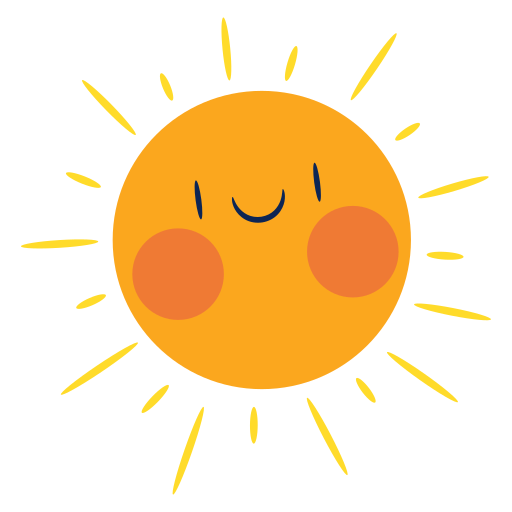 Luyện khả năng quan sát
Với phần mềm The Monkey Eyes
MỤC TIÊU:
Rèn kĩ năng quan sát
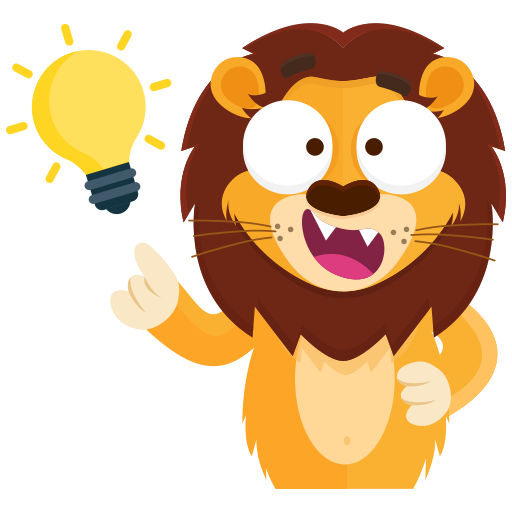 1. Giới thiệu phần mềm:
- Phần mềm giúp em rèn luyện khả năng quan sát thông qua việc tìm kiếm các điểm khác nhau trong hai bức tranh.
Khởi động phần mềm:
- Nháy đúp chuột vào biểu tượng phần mềm trên màn hình nền.
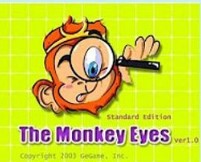 2. Tạo màn chơi mới
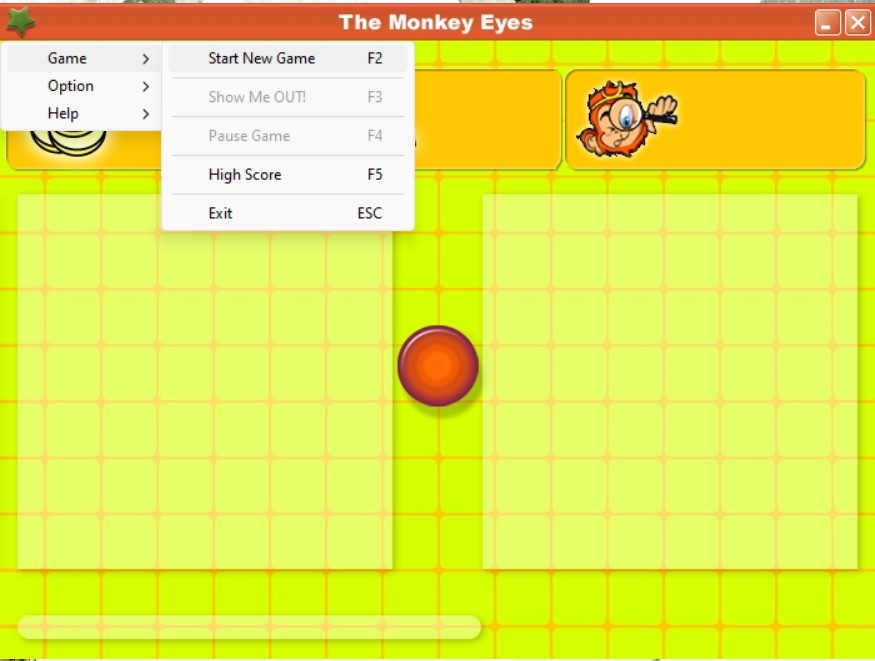 Bước 1: Nhấn phím F2 hoặc
nháy chọn
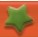 Bước 2: Chọn Game
Bước 3: Chọn Start New 
Game
3. Chọn mức độ chơi
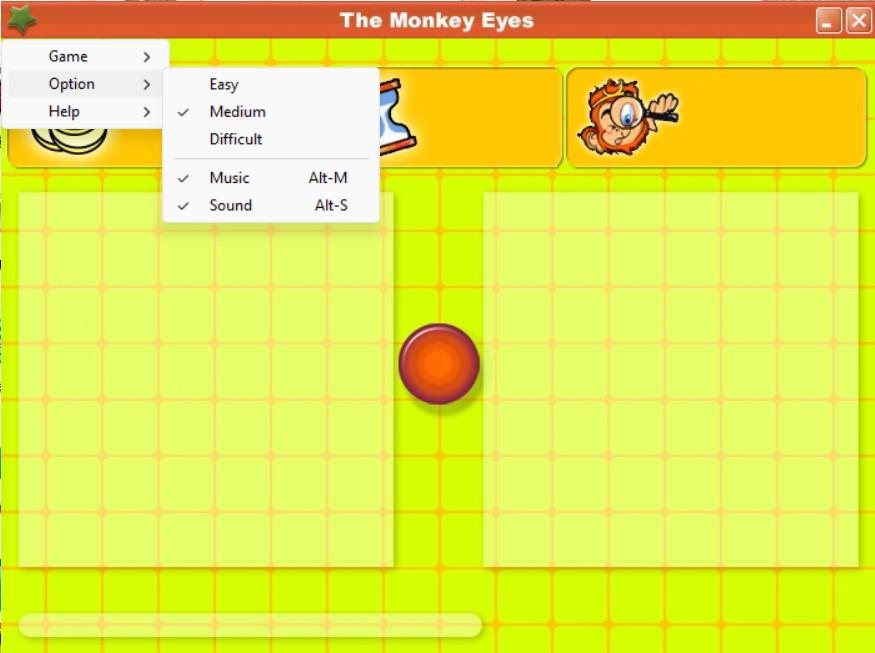 Bước 1: Nháy chọn
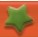 Bước 2: Chọn Option
Bước 3: Chọn 1 trong các 
mức độ Easy, Medium, 
Difficult
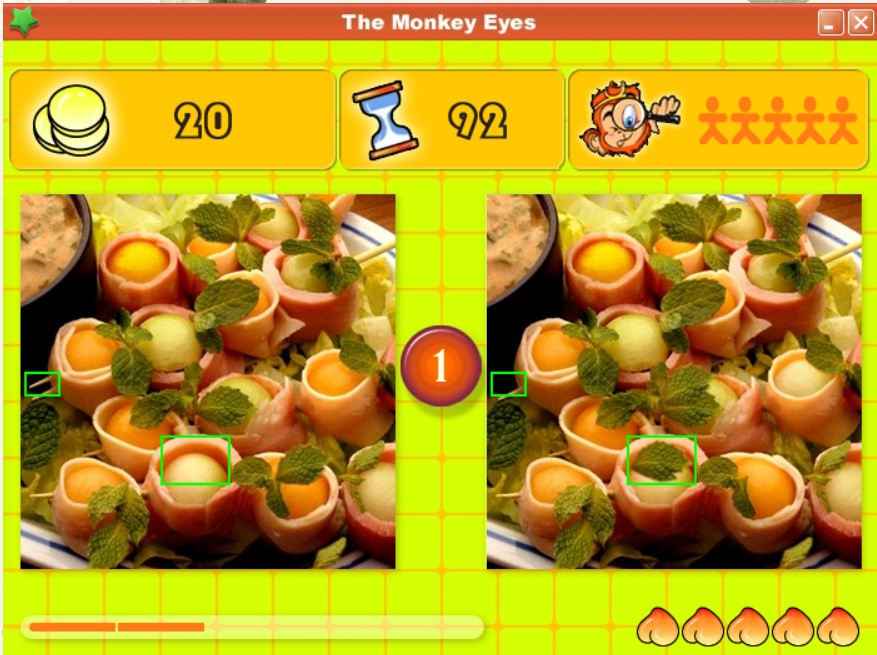 4. Cách chơi
- Quan sát và tìm ra điểm khác nhau trong hai hình ở ngăn trái và ngăn phải màn hình trò chơi.
- Di chuyển và nháy chuột vào vị trí điểm khác nhau mà em phát hiện được. Nếu đúng, điểm khác nhau sẽ được đóng khung màu xanh.
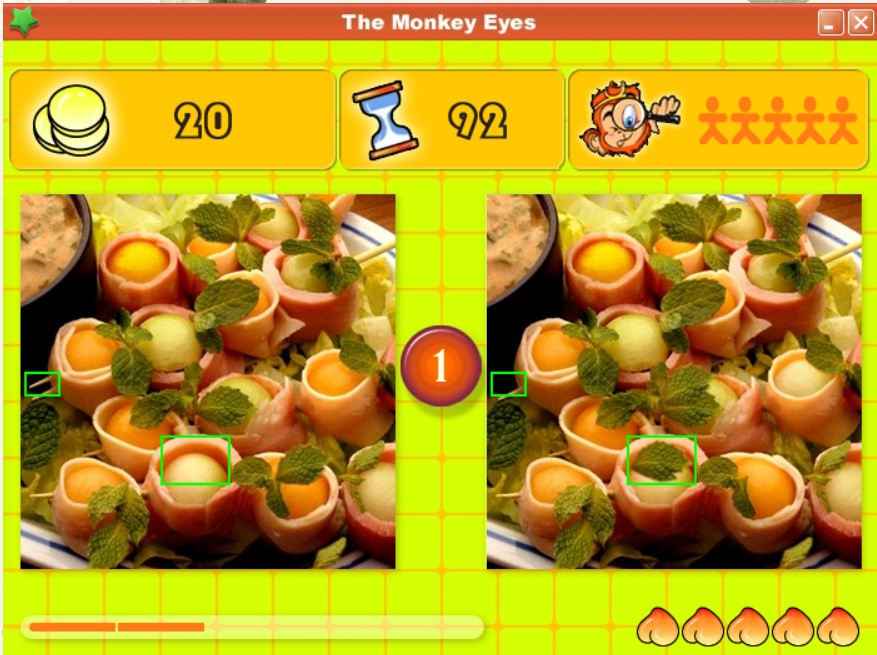 Lưu ý:
- Trong mỗi màn chơi em nhận được 5 sự trợ giúp để tìm ra vị trí khác nhau, để sử dụng hỗ trợ em nhấn phím F3.
- Trong mỗi màn chơi có 5 lượt chơi. Nếu em tìm sai vị trí, số lượt chơi sẽ giảm dần. Hết lượt chơi, tro chơi sẽ kết thúc.
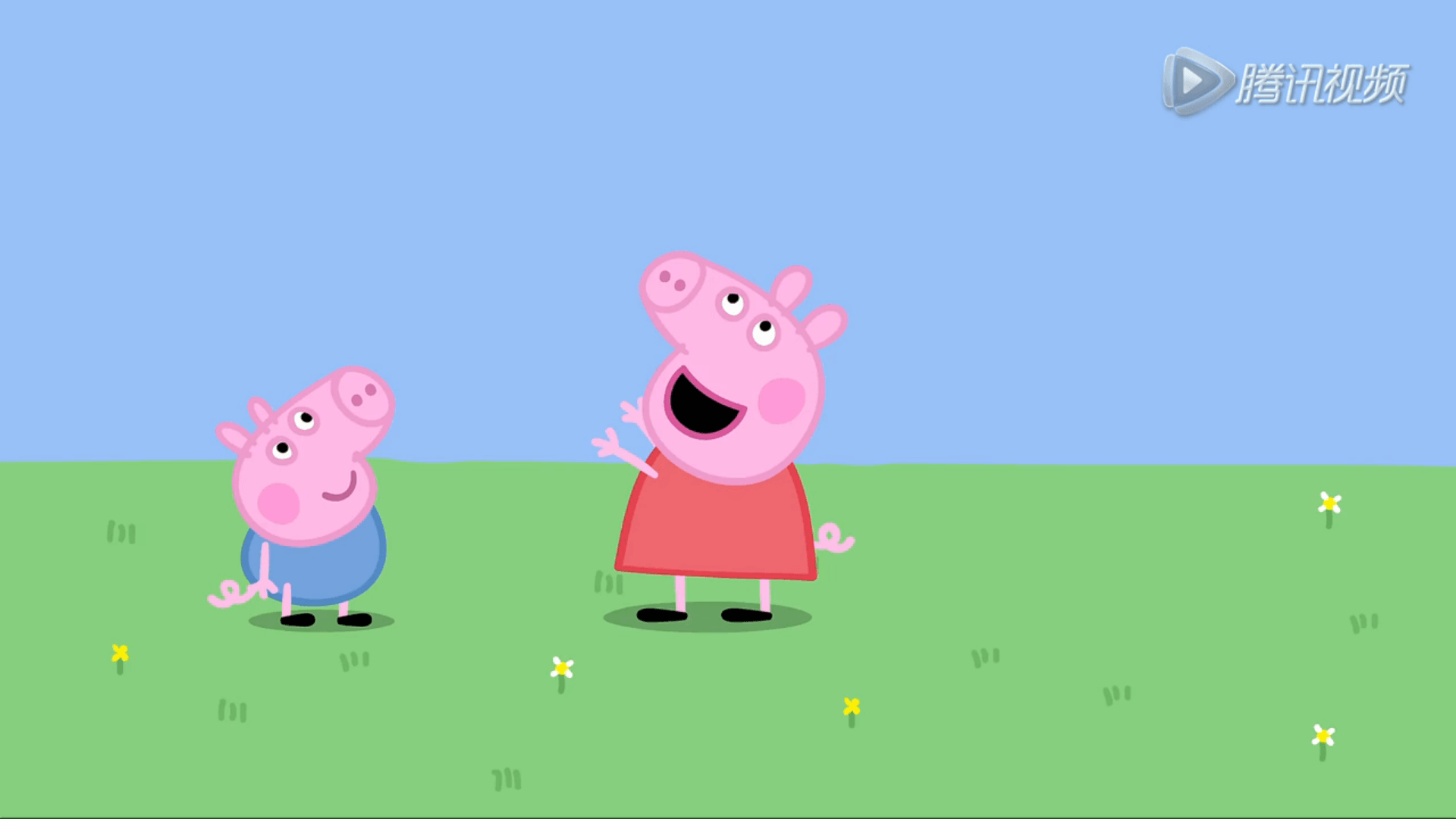 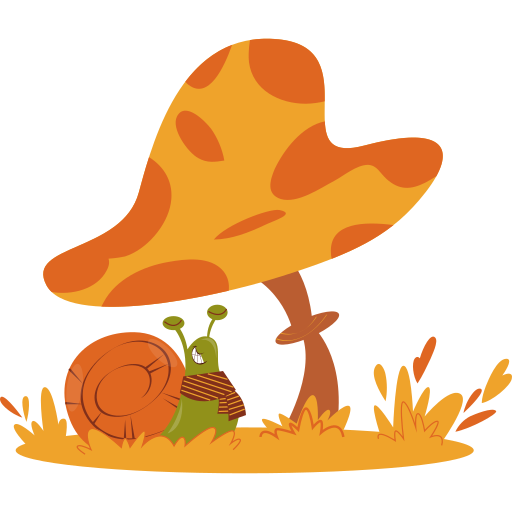 THỰC HÀNH
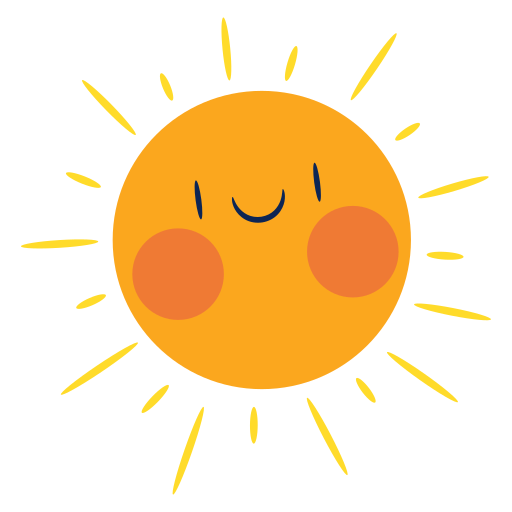 Thank you
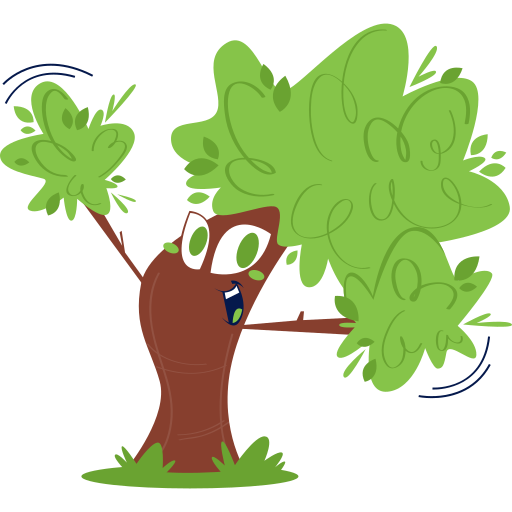 SEE YOU LATER
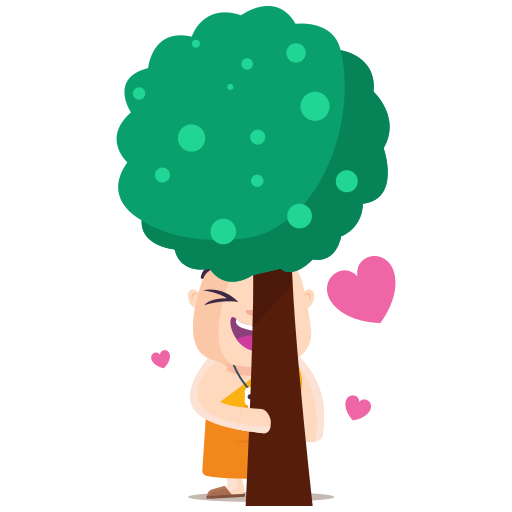 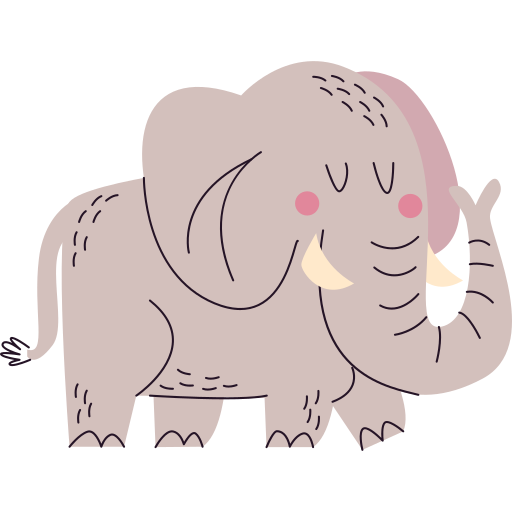 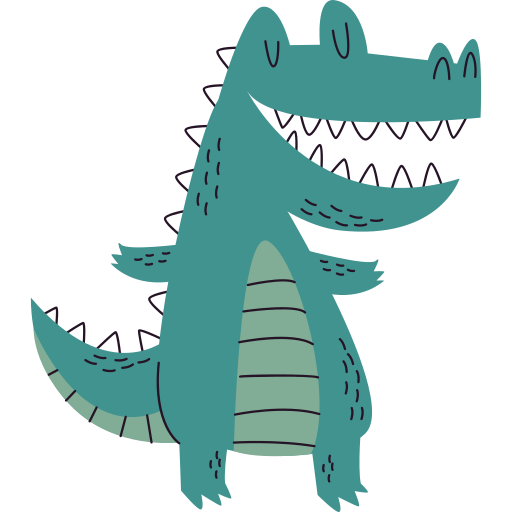 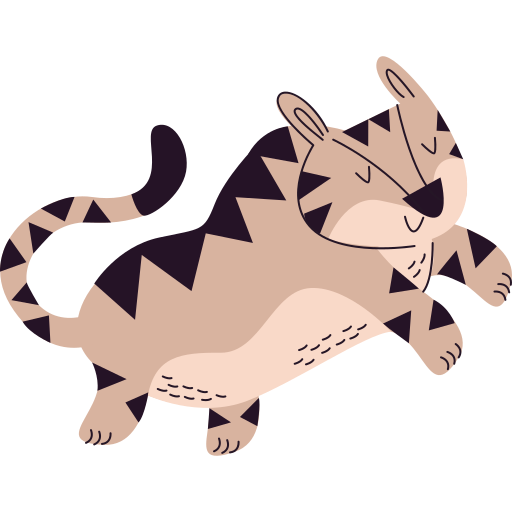 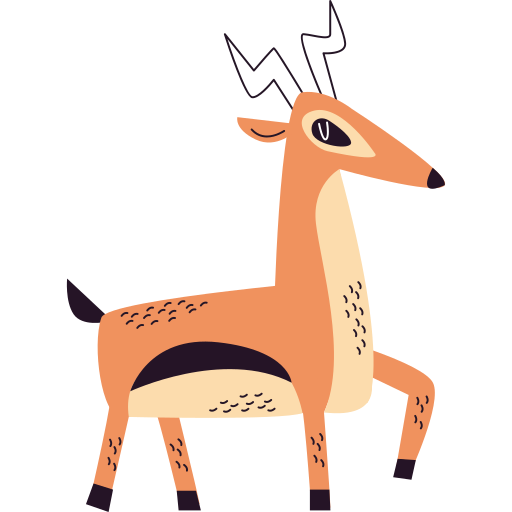 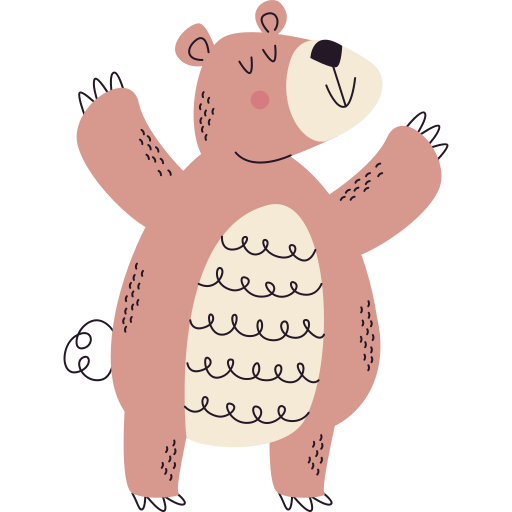 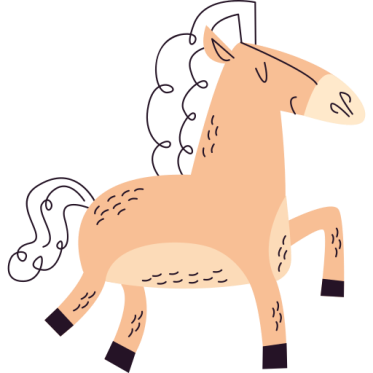 Nnewbee.com